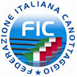 Corso di Aggiornamento per Dirigente SocietarioPiediluco 6 maggio 2017
Le responsabilità del dirigente sportivo

Avv. Giovanni Fontana
Responsabilità
Civile

Penale

Disciplinare
Scelta della forma sociale
Associazione non riconosciuta: artt. 36 e ss codice civile: forma più comune, facilità di costituzione, pochi costi, responsabilità personale dei dirigenti

Associazione riconosciuta: DPR 361/00 poco utilizzata, maggiori oneri per la costituzione, responsabilità limitata al fondo sociale

Società sportiva dilettantistica a r.l.: art. 90 c 18 L. 289/02: forma che si sta diffondendo, maggiori oneri per costituzione e gestione ma responsabilità limitata
TIPI DI RESPONSABILITA’ CIVILE
Contrattuale
extracontrattuale
Differenze
Prescrizione:
10 anni
5 anni
Onere della prova
A carico del debitore
A carico del danneggiato
IMPORTANTE: ci si salva con l’assicurazione r.c. federale. Controllare 
se esiste un’integrativa e pagarla
Responsabilità contrattualeOgni volta che c’è scambio di prestazioni economicamente valutabili
bambino che aderisce ad una lezione sportiva

spettatore pagante (trib. Milano 21.09.98; trib Torino11.12.04, fumogeno). Obbligo di porre tutte le cautele per impedire lanci di oggetti e scontri. Differenza con il non pagante e con l’attività non professionistica
 
Contratto-convenzione con il proprietario dell’impianto (verifica del rispetto delle norme di edilizia e tecnico-sportive)

Premi ed ingaggi sportivi (limite della liceità per le norme sportive).
Responsabilità extracontrattuale
2043 obbligo generale di non provocare danni ingiusti
2048 responsabilità degli istruttori
2049 responsabilità dei committenti
2050 danno da attività pericolose (organizzazioni gare sportive, gestione stadio, maneggi (App. Taranto 7 maggio 2011), piste go-kart, non lo sci (Trib. Trento 5.1.11)
2051 cose in custodia
Liberatoria
Artt. 1218 e 1229 codice civile, pressochè inutile

Casi in cui può essere utile:
	- Periodo di prova
	- Orari di fine corso e riconsegna del bambino
	- Mancanza di custodia negli spogliatoi
Assicurazione Federale
Obbligo di denuncia immediata
Quando c’è infortunio: accettazione del rischio (consentito), consenso dell’avente diritto, rispetto della regole sportive o comunque della finalità del gioco (fallo tattico) nesso funzionale, contesto e grado di violenza
Quando responsabilità civile
Assicurazione Federale
Controllare:
a) integrativa
b) se comprende la gestione di impianti 
c) Se è anche per r.c.

Cosa sapere per stipulare una nuova polizza:
a) massimale r.c.
b) franchigie
c) danni
d) danni all’impianto
e) fideiussione (pagamento canoni)
Responsabilità penale
E’ una responsabilità circoscritta, vi è ogni qualvolta ci sia la violazione di una norma penale
La responsabilità penale è personale art. 27 Costituzione 
Tipi di reato ipotizzabili: fondamentalmente lesioni o omicidio colposo. Frode in competizione sportiva. Doping
Art. 43 codice penale reato colposo (norme sportive)
Casistica
obbligo di denuncia assicurazioni sportive
obbligazione solidale (anche con i responsabili sconosciuti). Cass. 16998/06
art. 7 L. 91/81 obbligo della tutela sanitaria dell’atleta.- Cass., 85/02 mancato riposo dopo infortunio
protezione antiscivolo sui gradini di un palazzetto. Cass. 19653/2004. Piastrelle scivolose negli spogliatoi (Trib. Treviso 21.6.11)
obbligo di custodia dei minori
spettatore colpito da disco di hockey (Trib. Milano, 12.11.92)
responsabilità verso arbitri, tecnici, avversari (Cass. 20908/05)
Certificazione medica
Dati sensibili
Responsabilità disciplinare
rispetto dei regolamenti federali
lealtà, probità, correttezza
doping
vincolo di giustizia (gradi di giustizia sportiva, Coni, Tar)
clausola compromissoria e tutela penale
L’illecito nell’ordinamento sportivo e statale
Differenze tra giustizia sportiva e statale
celerità
diverso grado di cognizione
diversità di giudicato (Calciopoli, doping)
Tipi di giustizia sportiva
Tecnica (irrilevante per l’ordinamento generale)

Disciplinare (ricorribilità anche al TAR)

Economica (arbitrati)
Frode in competizione sportiva L. 401/89
Prima e dopo l’entrata in vigore L. 376/00
corruzione
Artifizi o raggiri (quid pluris rispetto alla slealtà, caso F1)
Doping (somministrazione di farmaci. Cass., 21234/07)
Scommesse sportive e risarcimento del danno
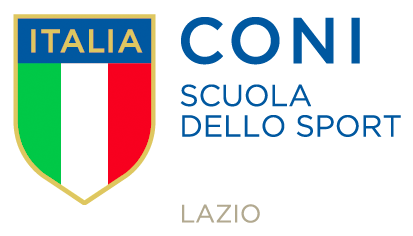 Grazie per l’attenzione
Avv. Giovanni Fontana
info@fontanastudiolegale.it
Tel fax 0773/888434
Mobile 347/2634928